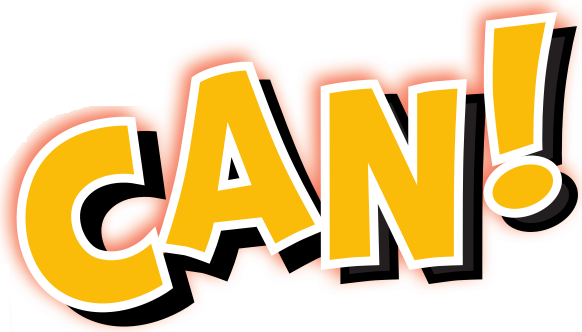 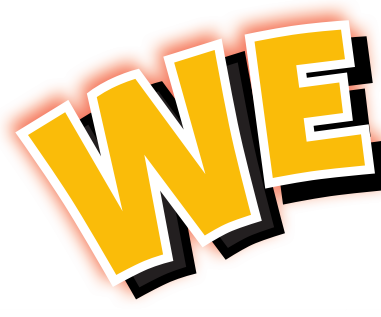 3
Unit 2
Things We Wear  
الأشياء التي نرتديها
Phonics 
الأصوات
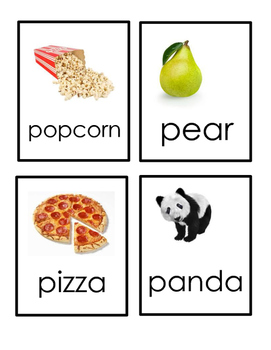 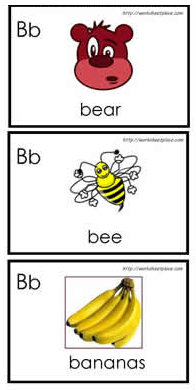 Materials :

Flashcards for clothes 
Flashcards for the lesson 
Tissues 
Alphabet poster
Strategy 
Letter guessing game : 
Hand out alphabet cards in random order to students. If your class is small, each student will get more than one card. Have the students think of a word that begins with the letter they see on the card and write it, leaving out the letter . “ _anana ” . Have the students work in groups and prepare a list with all their incomplete words. Then have them exchange lists and try to write the missing letters. After they finish, check the answers in class or ask students to hand back the completed list to the group that made it so they can check and compare with their original words.
Review the previous lesson 
مراجعة سريعة للدرس السابق
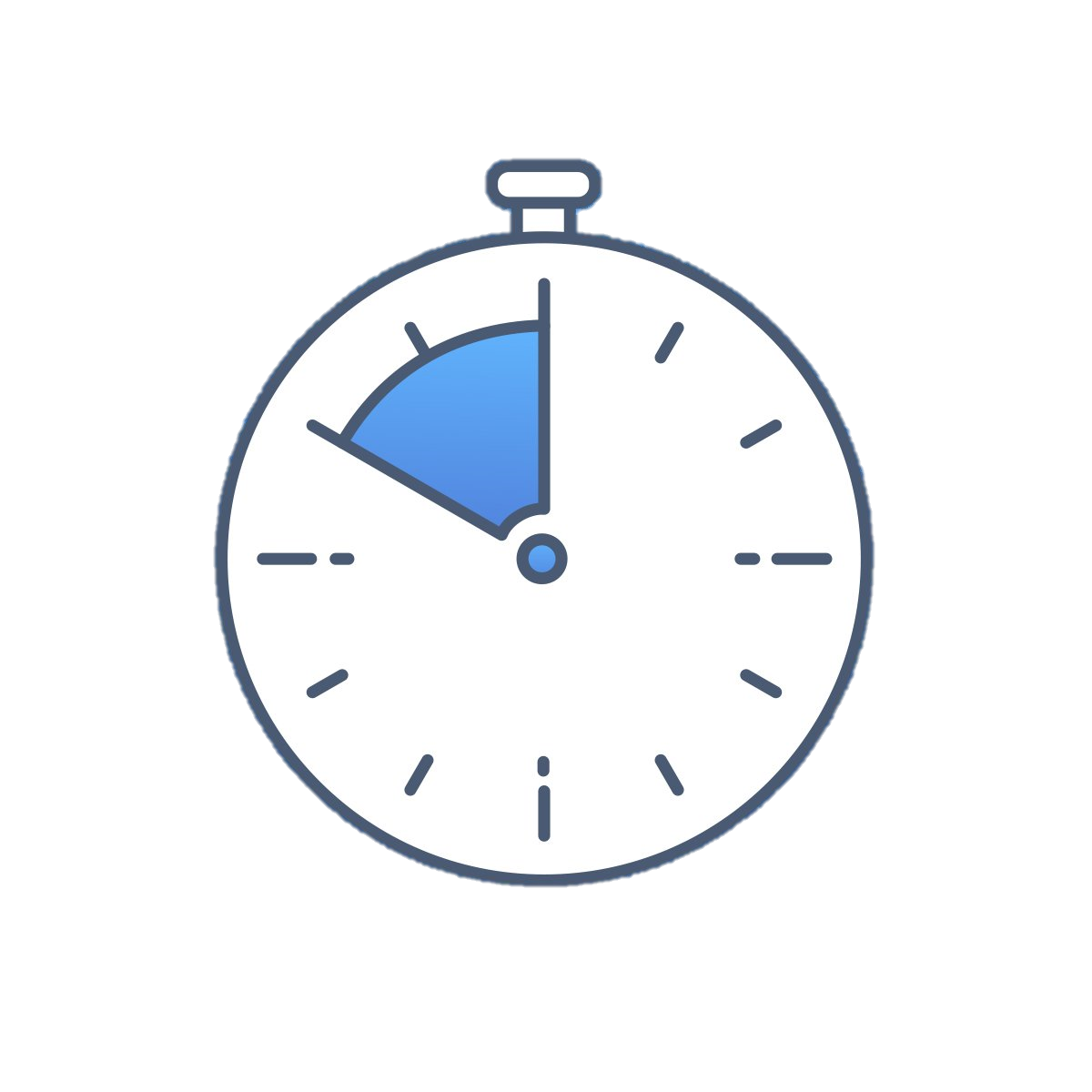 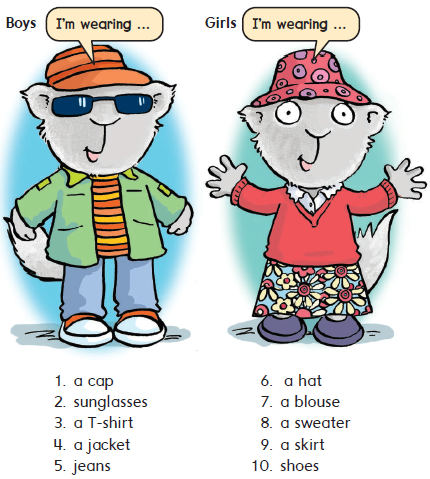 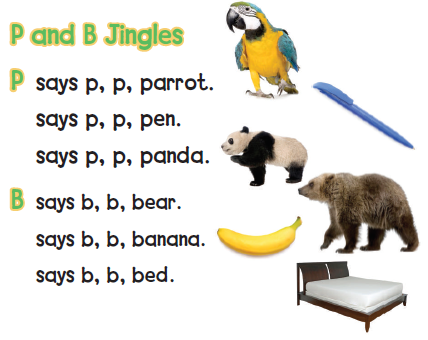 1
Listen , read , and say 

استمع ، اقراء ، ثم انطق الكلمات
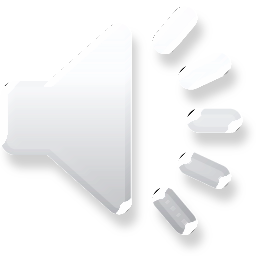 Sounds and Letters
Listen, say, and match. Then write the missing letters
استمع ، اقراء ، ثم صل الكلمات للصور . بعد ذلك أكمل الحروف الناقصة
2
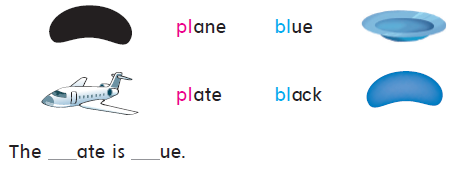 pl        bl
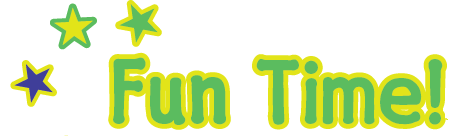 وقت المرح
Does it moveهل يتحرك 
Hold a tissue in front of your mouth and say the words
احمل المنديل أمام فمك ثم انطق الكلمات وشاهد هل يتحرك المنديل أو لا
3
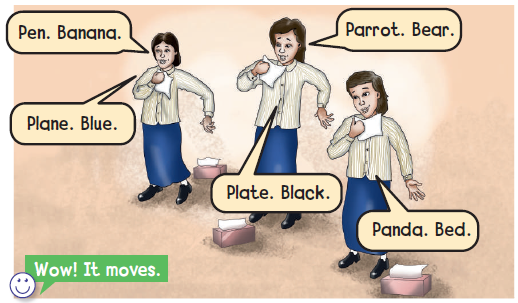 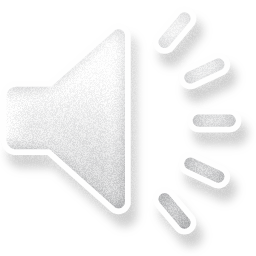 Goal Check 
التحقق من الهدف
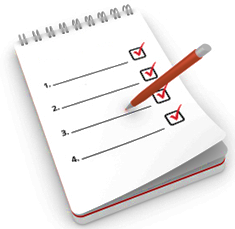 الهدف
أن يتمكن الطالب من تحديد الحرف الأول للكلمة b – p 
أن ينطق الطالب كلمتين تبدأ بحرف b وكلمتين تبدأ بحرف p
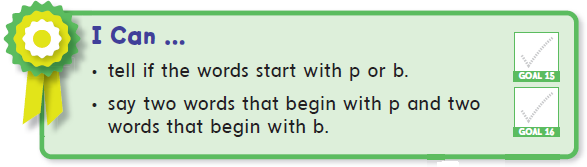 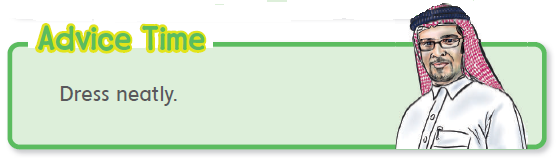 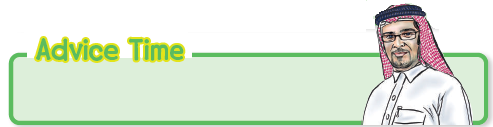 ارتد ملابسك بشكل لائق
Have a nice day 

See you next class
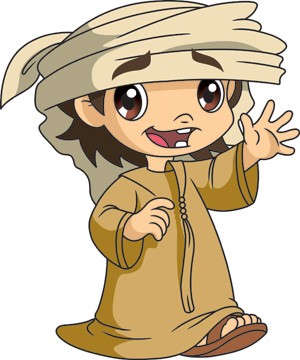